Fig. 1 The VEGF promoter: response elements and trans-activating factors. The entire region of the promoter is ...
Cardiovasc Res, Volume 65, Issue 3, February 2005, Pages 564–573, https://doi.org/10.1016/j.cardiores.2004.09.032
The content of this slide may be subject to copyright: please see the slide notes for details.
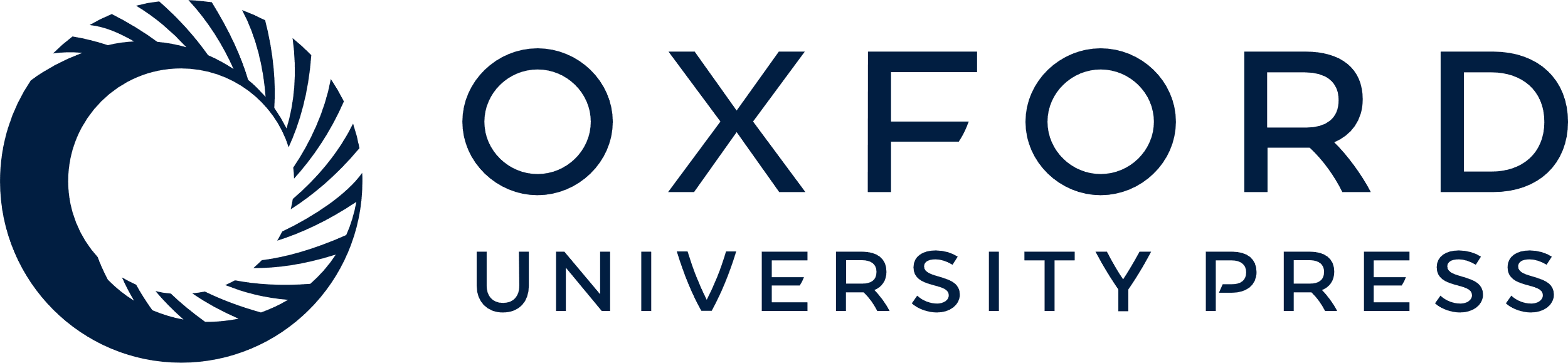 [Speaker Notes: Fig. 1 The VEGF promoter: response elements and trans-activating factors. The entire region of the promoter is represented. The heavy arrow indicates the classical initiation of transcription, whereas the light arrow indicates the position of the cryptic promoter present in a domain of the gene described as the 5′ untranslated region of the VEGF mRNA. The exact positions and sequences of the cis-regulatory elements, the functionality of which has been demonstrated, have been mentioned. The long arrows above the classical promoter indicate a relationship between different cis-acting sequences and trans-activating factors.


Unless provided in the caption above, the following copyright applies to the content of this slide: Copyright © 2004, European Society of Cardiology]